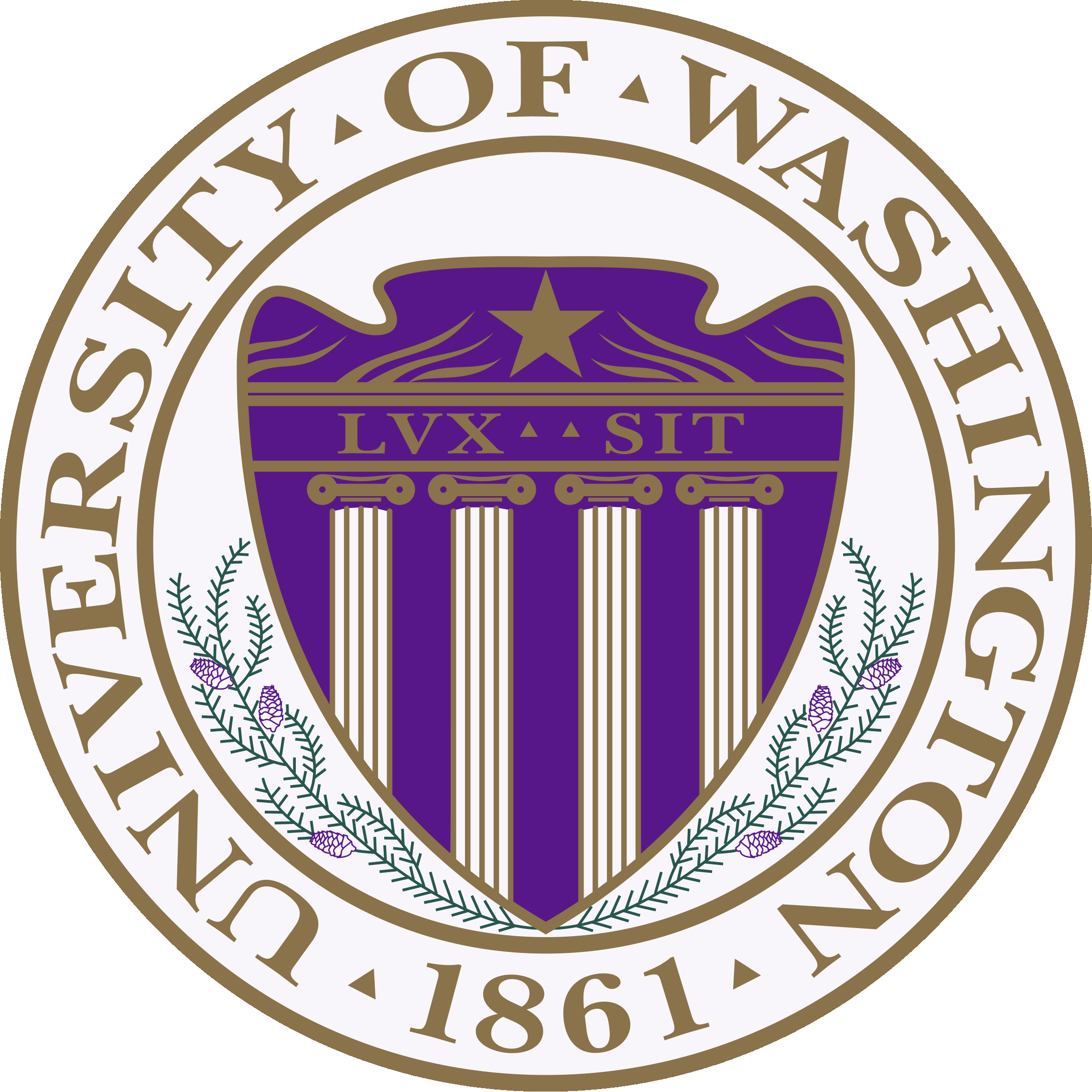 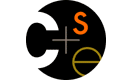 CSE373: Data Structures & AlgorithmsLecture 11: Implementing Union-Find
Aaron Bauer
Winter 2014
Extra office hours
Tuesday, 4:30-5:30, Bagley 154
Thursday, 4:30-5:30, Bagley 154
Winter 2014
CSE373: Data Structures & Algorithms
2
Union-Find
Given an unchanging set S, create an initial partition of a set
Typically each item in its own subset: {a}, {b}, {c}, …
Give each subset a “name” by choosing a representative element

Operation find takes an element of S and returns the representative element of the subset it is in

Operation union takes two subsets and (permanently) makes one larger subset
A different partition with one fewer set
Affects result of subsequent find operations
Choice of representative element up to implementation
Winter 2014
CSE373: Data Structures & Algorithms
3
Example application: maze-building
Build a random maze by erasing edges








Possible to get from anywhere to anywhere
Including “start” to “finish”
No loops possible without backtracking
After a “bad turn” have to “undo”
Winter 2014
CSE373: Data Structures & Algorithms
4
Problems with this approach
How can you tell when there is a path from start to finish?
We do not really have an algorithm yet

We have cycles, which a “good” maze avoids
Want one solution and no cycles
Start
End
Winter 2014
CSE373: Data Structures & Algorithms
5
Revised approach
Consider edges in random order

But only delete them if they introduce no cycles (how? TBD)

When done, will have one way to get from any place to any other place (assuming no backtracking)








Notice the funny-looking tree in red
Start
End
Winter 2014
CSE373: Data Structures & Algorithms
6
Cells and edges
Let’s number each cell
36 total for 6 x 6
An (internal) edge (x,y) is the line between cells x and y 
60 total for 6x6: (1,2), (2,3), …, (1,7), (2,8), …
Start
1
2
3
4
5
6
7
8
9
10
11
12
13
14
15
16
17
18
19
20
21
22
23
24
25
26
27
28
29
30
31
32
33
34
35
36
End
Winter 2014
CSE373: Data Structures & Algorithms
7
The trick
Partition the cells into disjoint  sets: “are they connected”
Initially every cell is in its own subset
If an edge would connect two different subsets:
then remove the edge and union the subsets
else leave the edge because removing it makes a cycle
Start
1
2
3
4
5
6
Start
1
2
3
4
6
5
7
8
9
10
11
12
7
8
9
10
11
12
13
14
15
16
17
18
13
14
15
16
17
18
19
20
21
22
23
24
19
20
21
22
23
24
25
26
27
28
29
30
25
26
27
28
29
30
End
31
32
33
34
35
36
31
32
33
34
35
36
End
Winter 2014
CSE373: Data Structures & Algorithms
8
The algorithm
P = disjoint sets of connected cells, initially each cell in its own 1-element set
E = set of edges not yet processed, initially all (internal) edges
M = set of edges kept in maze (initially empty)

while P has more than one set {
Pick a random edge (x,y) to remove from E
u = find(x)
v = find(y)
if u==v
    then add (x,y) to M // same subset, do not create cycle
    else union(u,v) // do not put edge in M, connect subsets
}
Add remaining members of E to M, then output M as the maze
Winter 2014
CSE373: Data Structures & Algorithms
9
Example step
P
{1,2,7,8,9,13,19}
{3}
{4}
{5}
{6}
{10}
{11,17}
{12}
{14,20,26,27}
{15,16,21}
{18}
{25}
{28}
{31}
{22,23,24,29,30,32
  33,34,35,36}
Pick (8,14)
Start
1
2
3
4
5
6
7
8
9
10
11
12
13
14
15
16
17
18
19
20
21
22
23
24
25
26
27
28
29
30
End
31
32
33
34
35
36
Winter 2014
CSE373: Data Structures & Algorithms
10
Example step
P
{1,2,7,8,9,13,19,14,20,26,27}
{3}
{4}
{5}
{6}
{10}
{11,17}
{12}
{15,16,21}
{18}
{25}
{28}
{31}
{22,23,24,29,30,32
  33,34,35,36}
P
{1,2,7,8,9,13,19}
{3}
{4}
{5}
{6}
{10}
{11,17}
{12}
{14,20,26,27}
{15,16,21}
{18}
{25}
{28}
{31}
{22,23,24,29,30,32
  33,34,35,36}
Find(8) = 7
Find(14) = 20
Union(7,20)
Winter 2014
CSE373: Data Structures & Algorithms
11
Add edge to M step
P
{1,2,7,8,9,13,19,14,20,26,27}
{3}
{4}
{5}
{6}
{10}
{11,17}
{12}
{15,16,21}
{18}
{25}
{28}
{31}
{22,23,24,29,30,32
  33,34,35,36}
Pick (19,20)
Start
1
2
3
4
5
6
7
8
9
10
11
12
13
14
15
16
17
18
19
20
21
22
23
24
25
26
27
28
29
30
31
32
33
34
35
36
End
Winter 2014
CSE373: Data Structures & Algorithms
12
At the end
Stop when P has one set
Suppose green edges are already in M and black edges were not yet picked
Add all black edges to M
Start
1
2
3
4
5
6
P
{1,2,3,4,5,6,7,… 36}
7
8
9
10
11
12
13
14
15
16
17
18
19
20
21
22
23
24
25
26
27
28
29
30
31
32
33
34
35
36
End
Winter 2014
CSE373: Data Structures & Algorithms
13
Other applications
Maze-building is:
Cute
Homework 4 
A surprising use of the union-find ADT

Many other uses (which is why an ADT taught in CSE373):
Road/network/graph connectivity (will see this again)
“connected components” e.g., in social network
Partition an image by connected-pixels-of-similar-color
Type inference in programming languages

Not as common as dictionaries, queues, and stacks, but valuable because implementations are very fast, so when applicable can provide big improvements
Winter 2014
CSE373: Data Structures & Algorithms
14
The plan
Last lecture:

What are disjoint sets
And how are they “the same thing” as equivalence relations

The union-find ADT for disjoint sets

Now:

Applications of union-find
Basic implementation of the ADT with “up trees”

Optimizations that make the implementation much faster
Winter 2014
CSE373: Data Structures & Algorithms
15
Implementation – our goal
Start with an initial partition of n subsets
Often 1-element sets, e.g., {1}, {2}, {3}, …, {n}

May have m find operations and up to n-1 union operations in any order
After n-1 union operations, every find returns same 1 set

If total for all these operations is O(m+n), then amortized O(1)	
We will get very, very close to this
O(1) worst-case is impossible for find and union
Trivial for one or the other
Winter 2014
CSE373: Data Structures & Algorithms
16
Up-tree data structure
Tree with:
No limit on branching factor 
References from children to parent

Start with forest of 1-node trees


Possible forest after several unions:
Will use roots for
    set names
1
2
3
4
5
6
7
7
1
3
5
4
2
6
Winter 2014
CSE373: Data Structures & Algorithms
17
Find
find(x):
Assume we have O(1) access to each node
Will use an array where index i holds node i
Start at x and follow parent pointers to root
Return the root
3
7
1
find(6) = 7
5
4
2
6
Winter 2014
CSE373: Data Structures & Algorithms
18
Union
union(x,y):
Assume x and y are roots
Else find the roots of their trees
Assume distinct trees (else do nothing)
Change root of one to have parent be the root of the other
Notice no limit on branching factor
1
3
7
union(1,7)
2
5
4
6
Winter 2014
CSE373: Data Structures & Algorithms
19
Simple implementation
If set elements are contiguous numbers (e.g., 1,2,…,n), use an array of length n called up
Starting at index 1 on slides
Put in array index of parent, with 0 (or -1, etc.) for a root
Example:

Example:





If set elements are not contiguous numbers, could have a separate dictionary to map elements (keys) to numbers (values)
1   2    3    4   5    6   7
5
6
4
1
2
3
7
up
0
0
0
0
0
0
0
1   2    3    4   5    6   7
1
3
7
up
0
1
0
7
7
5
0
5
4
2
6
Winter 2014
CSE373: Data Structures & Algorithms
20
Implement operations
// assumes x in range 1,n
int find(int x) {
	while(up[x] != 0) {
     x = up[x];
  }
  return x;
}
// assumes x,y are roots
void union(int x, int y){
	up[y] = x;
}
Worst-case run-time for union?

Worst-case run-time for find?

Worst-case run-time for m finds and n-1 unions?
Winter 2014
CSE373: Data Structures & Algorithms
21
Implement operations
// assumes x in range 1,n
int find(int x) {
	while(up[x] != 0) {
     x = up[x];
  }
  return x;
}
// assumes x,y are roots
void union(int x, int y){
	up[y] = x;
}
Worst-case run-time for union?  O(1)

Worst-case run-time for find?  

Worst-case run-time for m finds and n-1 unions?
Winter 2014
CSE373: Data Structures & Algorithms
22
Implement operations
// assumes x in range 1,n
int find(int x) {
	while(up[x] != 0) {
     x = up[x];
  }
  return x;
}
// assumes x,y are roots
void union(int x, int y){
	up[y] = x;
}
Worst-case run-time for union?  O(1)

Worst-case run-time for find?  O(n)

Worst-case run-time for m finds and n-1 unions?
Winter 2014
CSE373: Data Structures & Algorithms
23
Implement operations
// assumes x in range 1,n
int find(int x) {
	while(up[x] != 0) {
     x = up[x];
  }
  return x;
}
// assumes x,y are roots
void union(int x, int y){
	up[y] = x;
}
Worst-case run-time for union?  O(1)

Worst-case run-time for find?  O(n)

Worst-case run-time for m finds and n-1 unions?  O(n*m)
Winter 2014
CSE373: Data Structures & Algorithms
24
The plan
Last lecture:

What are disjoint sets
And how are they “the same thing” as equivalence relations

The union-find ADT for disjoint sets

Applications of union-find

Now:

Basic implementation of the ADT with “up trees”

Optimizations that make the implementation much faster
Winter 2014
CSE373: Data Structures & Algorithms
25
Two key optimizations
Improve union so it stays O(1) but makes find O(log n) 
So m finds and n-1 unions is O(m log n + n)
Union-by-size: connect smaller tree to larger tree

Improve find so it becomes even faster
Make m finds and n-1 unions almost O(m + n)
Path-compression: connect directly to root during finds
Winter 2014
CSE373: Data Structures & Algorithms
26
The bad case to avoid
…
1
2
3
n
…
union(2,1)
2
3
n
…
1
union(3,2)
3
n
:
.
2
union(n,n-1)
n
1
3
2
find(1)   n steps!!
1
Winter 2014
CSE373: Data Structures & Algorithms
27
Union-by-size
Union-by-size:
Always point the smaller (total # of nodes) tree to the root of the larger tree
union(1,7)
1
3
7
4
1
2
2
5
4
6
Winter 2014
CSE373: Data Structures & Algorithms
28
Union-by-size
Union-by-size:
Always point the smaller (total # of nodes) tree to the root of the larger tree
union(1,7)
1
3
7
6
1
2
5
4
6
Winter 2014
CSE373: Data Structures & Algorithms
29
Array implementation
Keep the size (number of nodes in a second array)
Or have one array of objects with two fields
1
3
7
4
1
2
1   2  3   4  5   6  7
up
0
1
0
7
7
5
0
5
4
2
weight
2
1
4
6
1
3
7
6
1
up
7
1
0
7
7
5
0
5
4
2
weight
2
1
6
6
Winter 2014
CSE373: Data Structures & Algorithms
30
Nifty trick
Actually we do not need a second array…
Instead of storing 0 for a root, store negation of size
So up value < 0 means a root
1
3
7
4
1
2
1   2   3  4  5   6   7
up
-2
1
-1
7
7
5
-4
5
4
2
6
1
3
7
6
1
up
7
1
-1
7
7
5
-6
5
4
2
6
Winter 2014
CSE373: Data Structures & Algorithms
31
Bad example? Great example…
union(2,1)
1
2
3
n
…
union(3,2)
2
3
n
:
…
1
union(n,n-1)
2
n
1
3
2
…
find(1)   constant here
1
3
n
Winter 2014
CSE373: Data Structures & Algorithms
32
General analysis
Showing one worst-case example is now good is not a proof that the worst-case has improved

So let’s prove:
union is still O(1) – this is “obvious”
find is now O(log n) 

Claim: If we use union-by-size, an up-tree of height h has at least 2h nodes
Proof by induction on h…
Winter 2014
CSE373: Data Structures & Algorithms
33
Exponential number of nodes
P(h)= With union-by-size, up-tree of height h has at least 2h nodes

Proof by induction on h…

Base case: h = 0: The up-tree has 1 node and 20= 1
Inductive case: Assume P(h) and show P(h+1)
A height h+1 tree T has at least one height h child T1
T1 has at least 2h nodes by induction
And T has at least as many nodes not in T1 than in T1
Else union-by-size would have 
   had T point to T1, not T1 point to T (!!)
So total number of nodes is at least 2h + 2h = 2h+1.
T
h
T1
Winter 2014
CSE373: Data Structures & Algorithms
34
The key idea
Intuition behind the proof: No one child can have more than half the nodes





So, as usual, if number of nodes is exponential in height,
then height is logarithmic in number of nodes

So find is O(log n)
T
h
T1
Winter 2014
CSE373: Data Structures & Algorithms
35
The new worst case
n/2 Unions-by-size




n/4 Unions-by-size
Winter 2014
CSE373: Data Structures & Algorithms
36
The new worst case (continued)
After n/2 + n/4 + …+ 1 Unions-by-size:
log n
Worst
find
Height grows by 1 a total of log n times
Winter 2014
CSE373: Data Structures & Algorithms
37
What about union-by-height
We could store the height of each root rather than size

Still guarantees logarithmic worst-case find
Proof left as an exercise if interested

But does not work well with our next optimization
Maintaining height becomes inefficient, but maintaining size still easy
Winter 2014
CSE373: Data Structures & Algorithms
38
Two key optimizations
Improve union so it stays O(1) but makes find O(log n) 
So m finds and n-1 unions is O(m log n + n)
Union-by-size: connect smaller tree to larger tree

Improve find so it becomes even faster
Make m finds and n-1 unions almost O(m + n)
Path-compression: connect directly to root during finds
Winter 2014
CSE373: Data Structures & Algorithms
39
Path compression
Simple idea: As part of a find, change each encountered node’s parent to point directly to root
Faster future finds for everything on the path (and their descendants)
1
7
7
1
find(3)
5
2
3
6
5
4
4
2
11
12
10
9
8
6
8
9
3
10
11
12
Winter 2014
CSE373: Data Structures & Algorithms
40
Pseudocode
// performs path compression
int find(i) {
  // find root
  int r = i
  	while(up[r] > 0)
     r = up[r]
  // compress path
  if i==r
    return r;
  int old_parent = up[i]
  while(old_parent != r) {
    up[i] = r
    i = old_parent;
    old_parent = up[i]
  }
  return r;
}
Winter 2014
CSE373: Data Structures & Algorithms
41
So, how fast is it?
A single worst-case find could be O(log n) 
But only if we did a lot of worst-case unions beforehand
And path compression will make future finds faster

Turns out the amortized worst-case bound is much better than O(log n) 
We won’t prove it – see text if curious
But we will understand it:
How it is almost O(1)
Because total for m finds and n-1 unions is almost O(m+n)
Winter 2014
CSE373: Data Structures & Algorithms
42
A really slow-growing function
log* x is the minimum number of times you need to apply “log of log of log of” to go from x to a number <= 1

For just about every number we care about, log* x is 5 (!)
If x <= 265536 then log* x <= 5
log* 2 = 1
log* 4 = log* 22 = 2
log* 16 = log* 2(22) = 3           (log log log 16 = 1)
log* 65536 = log* 2((22)2) = 4    (log log log log 65536 = 1)
log* 265536 = …………… = 5
Winter 2014
CSE373: Data Structures & Algorithms
43
Almost linear
Turns out total time for m finds and n-1 unions is O((m+n)*(log* (m+n))
Remember, if m+n < 265536 then log* (m+n) < 5

At this point, it feels almost silly to mention it, but even that bound is not tight…
“Inverse Ackerman’s function” grows even more slowly than log* 
Inverse because Ackerman’s function grows really fast
Function also appears in combinatorics and geometry
For any number you can possibly imagine, it is < 4
Can replace log* with “Inverse Ackerman’s” in bound
Winter 2014
CSE373: Data Structures & Algorithms
44
Theory and terminology
Because log* or Inverse Ackerman’s grows soooo slowly
For all practical purposes, amortized bound is constant, i.e., total cost is linear
We say “near linear” or “effectively linear”

Need union-by-size and path-compression for this bound
Path-compression changes height but not weight, so they interact well

As always, asymptotic analysis is separate from “coding it up”
Winter 2014
CSE373: Data Structures & Algorithms
45